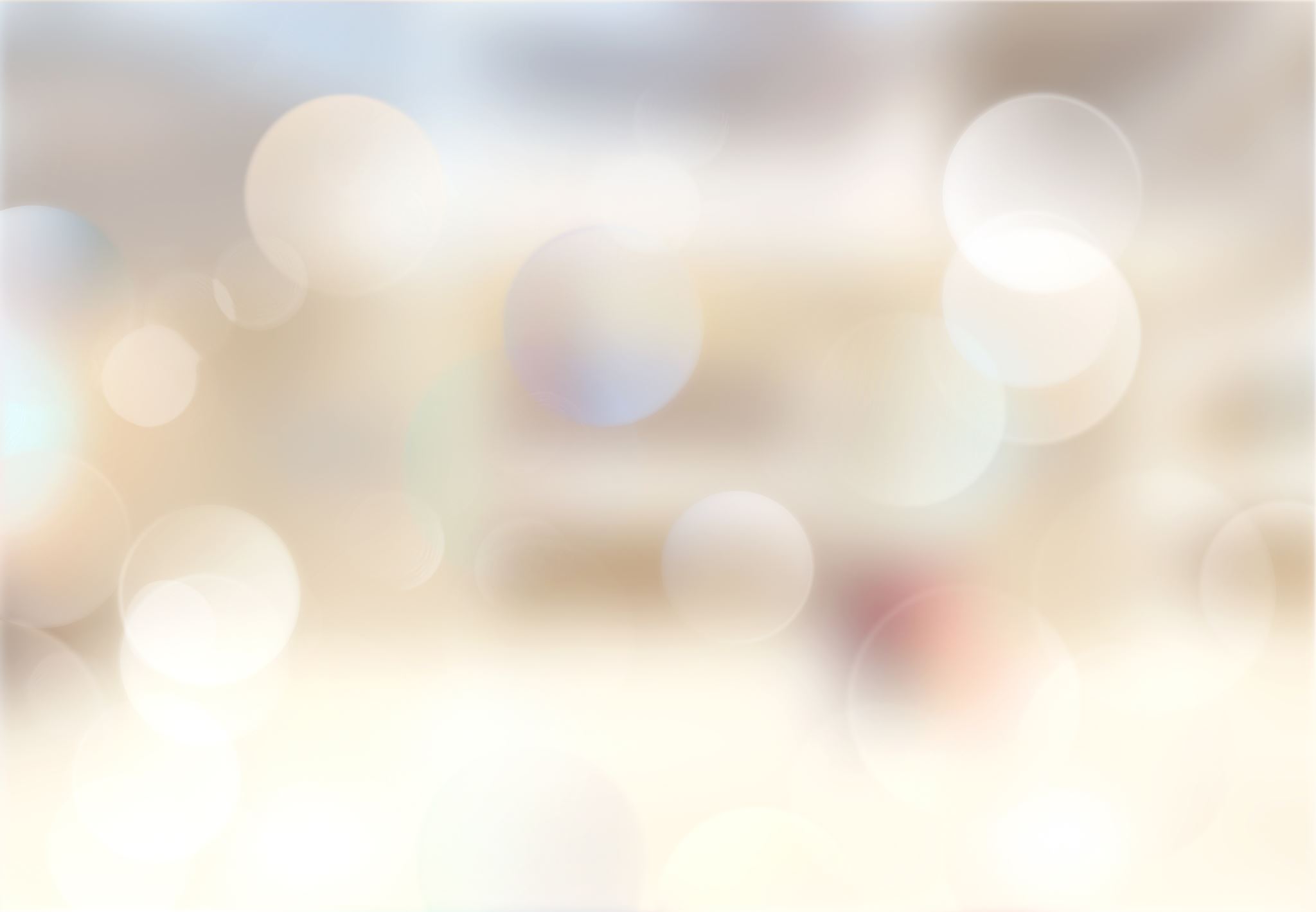 Call By Reference
(New Stuff to C++!)
(We will rarely use this in this class (but C++ users use it frequently!)
Call by Reference:
NOT THE SAME AS C’s CALL BY REFERENCE
Call by Value:
Default for parameters
Make a local copy within the function or method
Changes made within the function are not made to the original value outside the function
Call by Pointer:
Those moronic c people refer to this as call by reference – they’re so wrong about this!
When you send in the address (a pointer to) a value as a parameter, i.e.,
MeCallingAFunction(&x);
And, of course, if you’re sending in a POINTER, the function’s declaration must have address holders (pointers)as parameters:
Void MeCallingAFunction(int *k) {
So what is call by Reference?
Call By Reference
This is also known as ALIASING (for google purposes)
Basic Idea:
You’re giving a new, local name inside a function to a variable that already exists
So, if in your main function, you’ve got:
	int x = 3;
With call by reference, you’re just renaming the exact same variable (x) with another name in your function.
It’s the exact same variable!
Just a different name
And the name is temporary – just inside the function

Since it’s the EXACT SAME VARIABLE, if you change its value inside the function, it will remain changed outside the function.
Normally with call by VALUE:
The variable is created in memory
The function is called with the variable
the compiler goes to the location of the variable in memory
The compiler makes a copy of the value at that location and stores the copy in a new location in memory
When the function is done running, that new location and that copy are freed up
CALL BY REFERENCE:
at step 3:
The compiler in essence creates a new name for THAT SAME LOCATION IN MEMORY (a local name, an alias for that location in memory
Within the function, that location in memory goes by the new, local name
When the function is done running, that local name goes away
but if you changed the value at that location in memory, it will remain changed.
Call by Reference Explained
This gets the 
name k inwhaddayathink
(a local name
For the same 
address in
memory)
This is x in main
MEMORY
42
0x32ef11
void whaddayathink(int x);

  int main() {
int x = 42;
cout << "x is " << x << endl;
whaddayathink(x);
cout << “x is " << x << endl;
return 0;
  }

  void whaddayathink(int &k) {
k = k + 2;
cout << “k in whaddayathink: " << k << endl;
return;
  }
Call by pointer vs Call by reference
CALL BY POINTER:  void whaddayathink(int *y);

  int main() {
int x = 42;
cout << "x is " << x << endl;
whaddayathink(&x);
cout << "x is " << x << endl;
return 0;
  }
  //y holds x’s address
  void whaddayathink(int *y) {
*y = *y + 2;
cout << “y in whaddayathink: " << *y << endl;
return;
  }
CALL BY REFERENCE (ALIASING):  void whaddayathink(int &y);

  int main() {
int x = 42;
cout << "x is " << x << endl;
whaddayathink(x);
cout << "x is " << x << endl;
return 0;
  }
//y is a local name for x
  void whaddayathink(int &y) {
y = y + 2;
cout << “y in whaddayathink: " << y << endl;
return;
  }
Call by pointer vs Call by reference
WHY CALL BY POINTER:
It exists in C
It lets you manipulate what address is in the local variable (so you can change what something “points to”)  
You can make a pointer be NULL

Note: we’ll use this a lot in Data Structures!
WHY CALL BY REFERENCE (ALIASING):
It looks cleaner
You don’t have to worry about putting stars in front of the variables within the function every time
People use it when possible, so you see it a lot in c++
It can never be NULL (sometimes that’s important!)
Summary:
Call by Value:
Default for primitive types, objects
Make a local copy of parameter
Changes made to parameter’s value don’t change value outside the function
Cannot set the local variable to be NULL
Call by Pointer:
Default for arrays
Send the ADDRESS into a function as the parameter
Parameter holds an address
If you change the value at the address, it will remain changed outside the function
You can change what the parameter points to
You can set the parameter to point to NULL
Call by Reference (Aliasing):
Giving a local (within the function) name to an existing variable
If you change the value of the locally-named variable, it remains changed outside the function
Cannot change what the local name “points” to 
Cannot set the local variable to be NULL